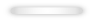 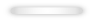 第二章 一元二次方程
应用一元二次方程
第3课时
导入新课
讲授新课
当堂练习
课堂小结
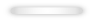 WWW.PPT818.COM
学习目标
1.掌握列一元二次方程解决传播、数学问题,并能根据具体 
  问题的实际意义,检验结果的合理性.（重点、难点）
2.理解将实际问题抽象为方程模型的过程,并能运用所学的知识
  解决问题．
传播问题与一元二次方程
一
讲授新课
合作探究
问题1 有一人患了流感,经过两轮传染后共有121人患了流感,每轮传染中平均一个人传染了几个人?
分析 ：设每轮传染中平均一个人传染了x个人. 传染源记作小明，其传染示意图如下：
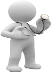 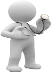 小明
小明
第2轮
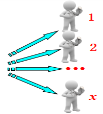 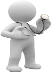 第1轮
第1轮传染后人数x+1
1
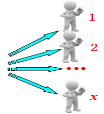 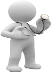 第2轮传染后人数x（x+1）
2
•••
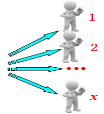 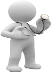 x
注意：不要忽视小明的二次传染
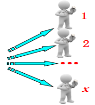 根据示意图，列表如下：
1+x=(1+x)1
1+x+x(1+x)=(1+x)2
解:设每轮传染中平均一个人传染了x个人.
(1+x)2=121
-12
10
解方程,得
x1=               ,x2=              .
(不合题意,舍去)
10
答:平均一个人传染了________个人.
注意:一元二次方程的解有可能不符合题意，所以一定要进行检验.
想一想 
如果按照这样的传染速度,三轮传染后有多少人患流感?
分析
(1+x)3
第1种做法 以1人为传染源,3轮传染后的人数是:
(1+x)3=(1+10)3=1331人.
第2种做法 以第2轮传染后的人数121为传染源,传染一次后就是:121(1+x)=121(1+10)=1331人.
总结归纳
列一元二次方程解应用题时，要注意应用题的内在数量关系，选择适当的条件列代数式，选择剩下的一个关系列方程.
在解出方程后要注意检验结果符不符合题意或实际情况，要把不符合实际情况的方程的根舍去.
典例精析
例1  某种电脑病毒传播速度非常快，如果一台电脑被感染，
经过两轮感染后就会有 100 台电脑被感染．请你用学过的知识
分析，每轮感染中平均一台电脑会感染几台电脑？若病毒得不
到有效控制，4 轮感染后，被感染的电脑会不会超过 7000 台？
解：设每轮感染中平均一台电脑会感染 x 台电脑，则

1＋x＋x(1＋x)＝100，即(1＋x)2＝100.

解得 x1＝9，x2＝－11(舍去)．∴x＝9.
4 轮感染后，被感染的电脑数为(1＋x)4＝104>7000.
答：每轮感染中平均每一台电脑会感染 9 台电脑，4 轮感染后，被感染的电脑会超过 7000 台．
利用一元二次方程解决数字问题
二
例2：一个数平方的2倍等于这个数的7倍,求这个数.
解：设这个数为x, 根据题意,得
         2x2 = 7x.
          整理，得：  2x2 -7x = 0,
            x (2x -7) = 0.
         ∴          x = 0 或 2x – 7 = 0.
例3：有一个两位数，个位数字与十位数字的和为14,交换为之
后，得到新的两位数，比这两个数字的积还大38，求这个两位数.
解:设个位数字为x,则十位数字为14 - x ,两数字之积为x（14 -x） ,两个数字交换位置后的新两位数为 10x +（14 - x）.
      根据题意，得       10x +（14 - x）- x（14 - x）= 38.
      整理，得                   x2 - 5x - 24 = 0,
      解得                             x1 = 8 , x2 = - 3.
      因为个位数上的数字不可能是负数，所以x= - 3应舍去.
      当x = 8 时，14 - x = 6.
      所以这个两位数是68.
针对练习
两个连续奇数的积是 323，求这两个数．
解：设较小奇数为 x，则另一个为 x + 2，
        依题意，得            x (x  +  2 ) = 323.
        整理后，得        x2 + 2x - 323 = 0.
        解得                x1 = 17，x2 = - 19.
        由 x = 17，得 x + 2 = 19.
        由 x = - 19，得 x + 2 = - 17.
        答：这两个奇数是 17,19 或者- 19， - 17.
若是设两个奇数分别为
（x-1） ，(x + 1)，请帮忙写出解答过程
解：设较小奇数为 x-1，则另一个为 x +1，
        依题意，得          (x  - 1 ) (x  +  1 ) = 323.
        整理后，得        x2  =324.
        解得                x1 = 18，x2 = - 18.
        由 x = 18，得  x - 1 = 17，x + 1 = 19.
        由 x = - 18，得 x - 1 = - 19， x + 1 = - 17.
        答：这两个奇数是 17,19 或者- 19， - 17.
当堂练习
1.元旦将至，九年级一班全体学生互赠贺卡，共赠贺卡1980张，问九年级一班共有多少名学生？设九年级一班共有x名学生，那么所列方程为（    ）
 A.x2=1980                      B. x(x+1)=1980   
 C. x(x-1)=1980              D.x(x-1)=1980
2.有一根月季，它的主干长出若干数目的枝干，每个枝干又长出同样数目的小分支，主干、枝干、小分支的总数是73，设每个枝干长出x个小分支，根据题意可列方程为（     ）
 A.1+x+x(1+x)=73        B.1+x+x2=73  
  C.1+x2 =73                   D.(1+x)2=73
D
B
3.一个两位数，十位上的数字与个位上的数字之和为5，把这个数的个位数字与十位数字对调后，所得的新数与原数的积为736，求原数.
解：设原数的个位上数字为x,十位上的数字为(5-x),则原数表示为[10(5-x)+x],对调后新数表示为[10x+(5-x)], 根据题意列方程得
[10(5-x)+x] [10x+(5-x)]=736.
化简整理得
x2-5x+6=0，
解得
x1=3，x2=2.
所以这个两位数是32或23.
4.甲型流感病毒的传染性极强，某地因1人患了甲型流感没有及时隔离治疗，经过两天的传染后共有9人患了甲型流感，每天平均一个人传染了几人？如果按照这个传染速度，再经过5天的传染后，这个地区一共将会有多少人患甲型流感？
解：设每天平均一个人传染了x人，
1+x+x(1+x)=9，
即（1+x）2=9.
解得  x1=-4  (舍去），x2=2.
9(1+x)5=9(1+2)5=2187，
(1+x)7= (1+2)7=2187.
答：每天平均一个人传染了2人，这个地区一共将会有2187人患甲型流感.
5.要组织一场篮球联赛,赛制为单循环形式,即每两队之间都赛一场,计划安排15场比赛,应邀请多少个球队参加比赛?
解：设应邀请x支球队参赛，由题意列方程得
x2-x=30，
化简为
解得
x1=-5 (舍去），x2=6.
答：应邀请6支球队参赛.
课堂小结
列
设
审
列方程步骤：
解
检
答
利用一元二次方程解决
几何问题及数字问题
传播问题
应用类型
数字问题